今天上課前，我們全班一起來玩線上遊戲吧!
首先，開一個新分頁，搜尋成功國小網頁
接著，進入班級網頁，點選首頁新聞公告
最後，等候老師公布，輸入今天的幸運號
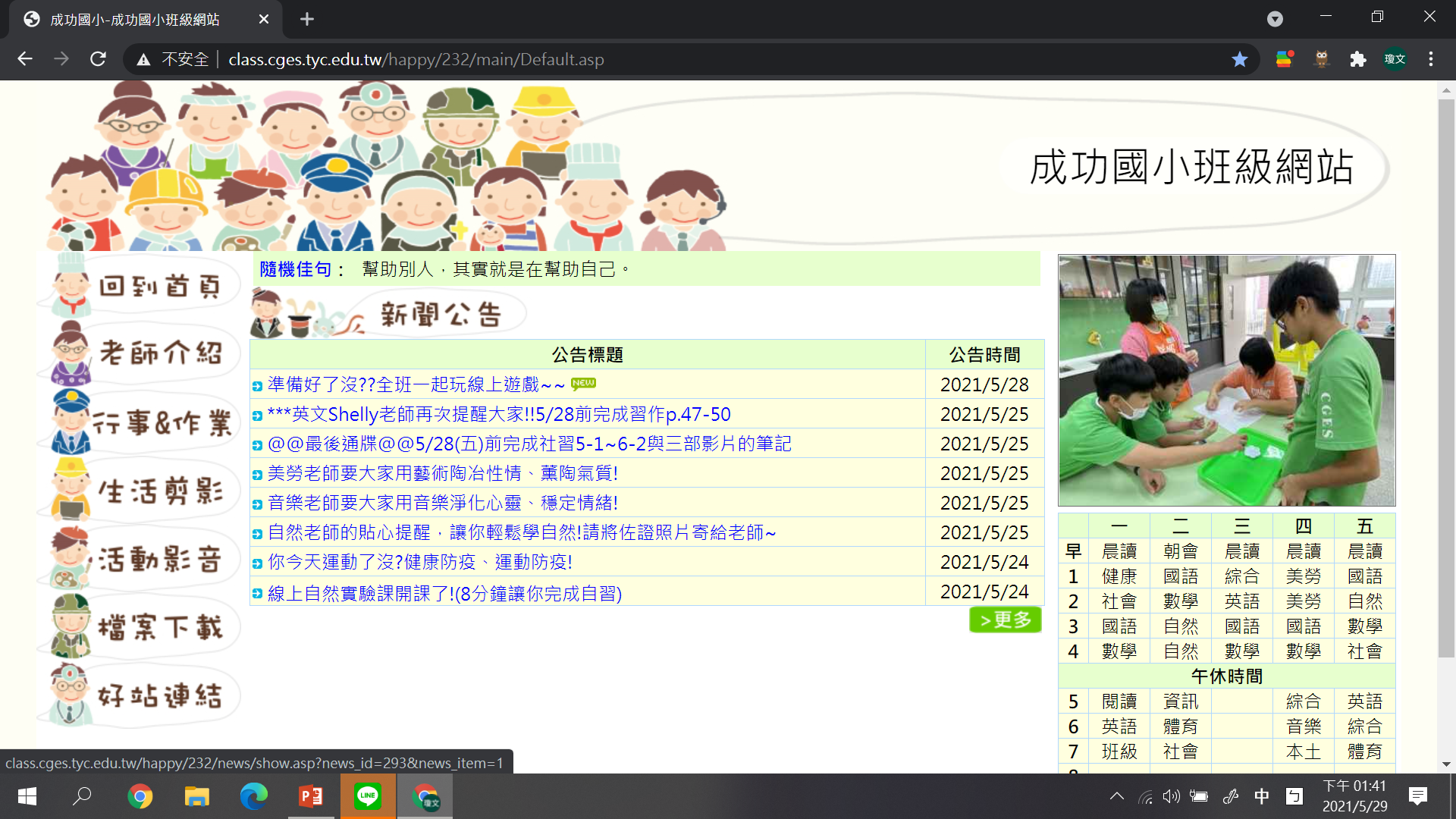 自己在家練功玩遊戲
手機板
電腦板
點選/輸入你的學校帳號
輸入你的學校帳號
，再輸入密碼
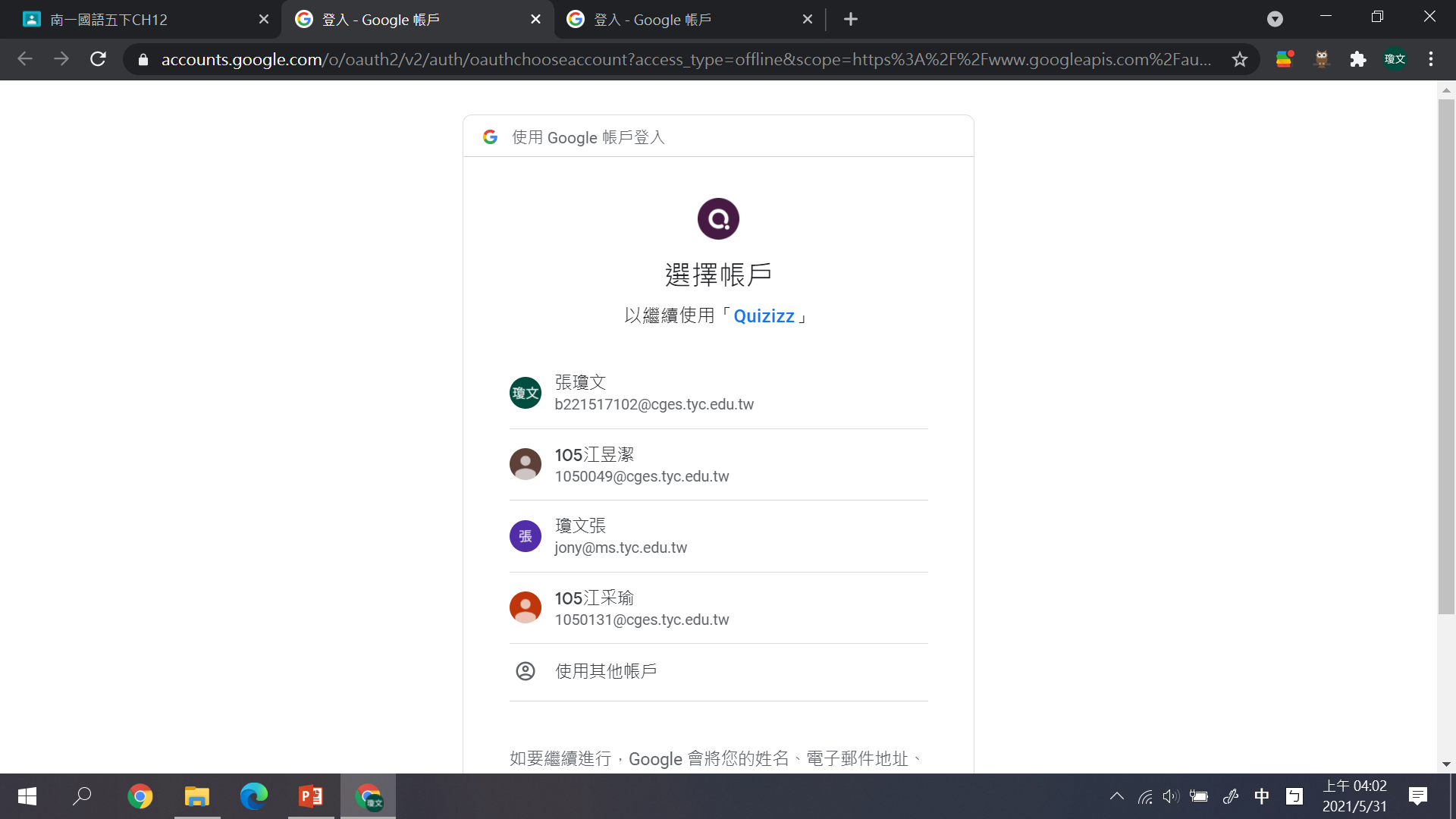 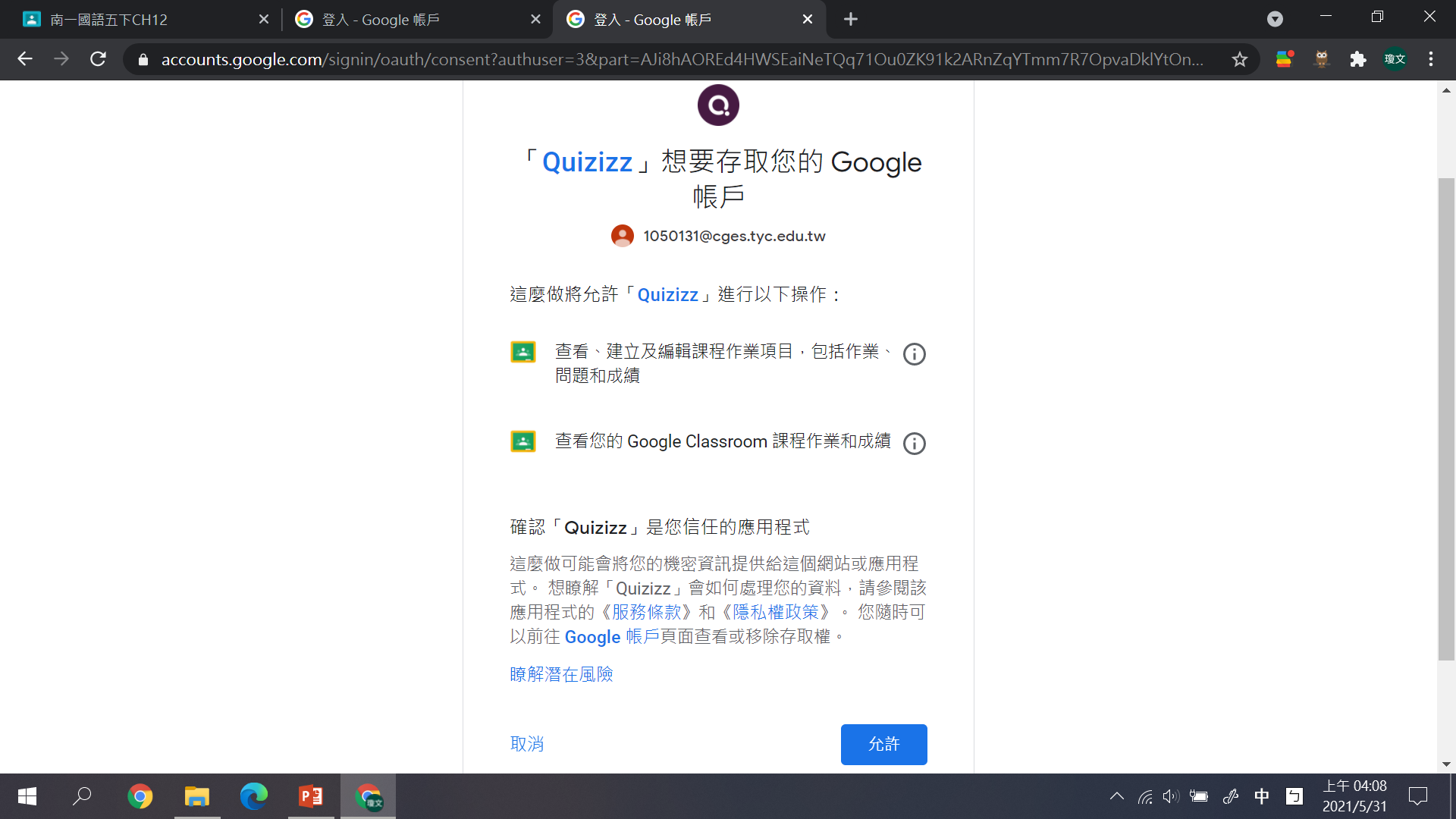 按 【允許】
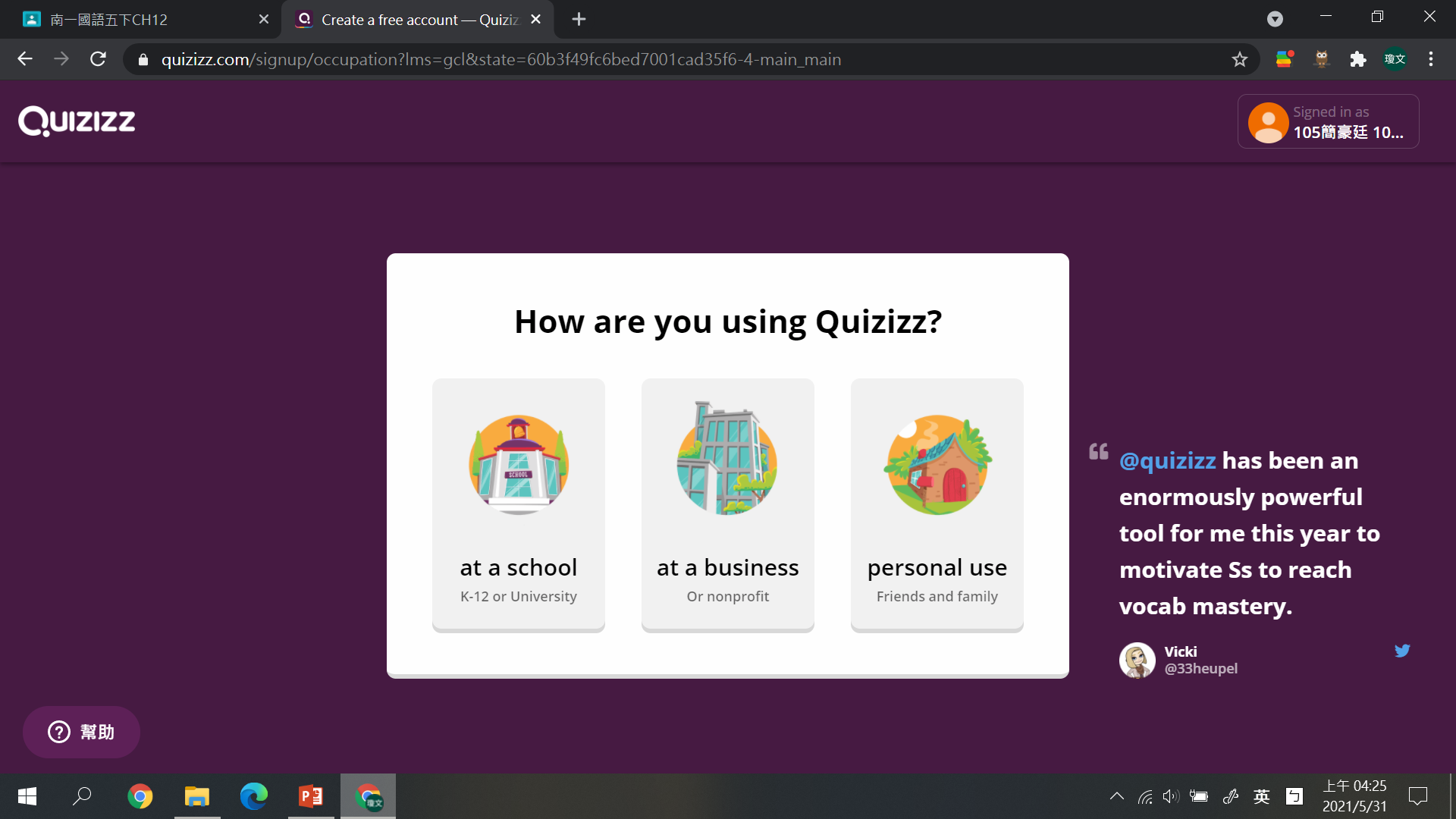 按【at a school】
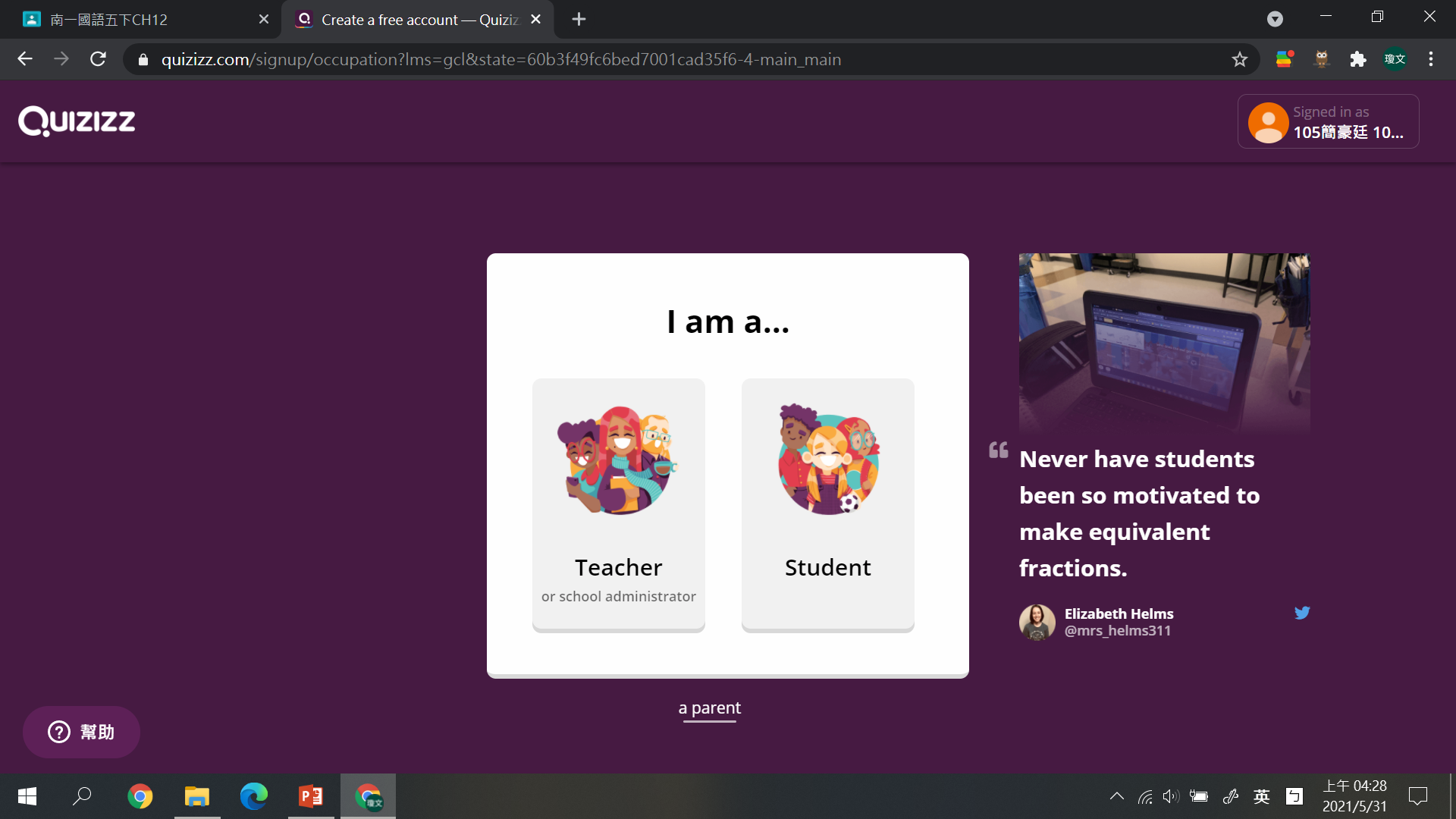 按【Student】
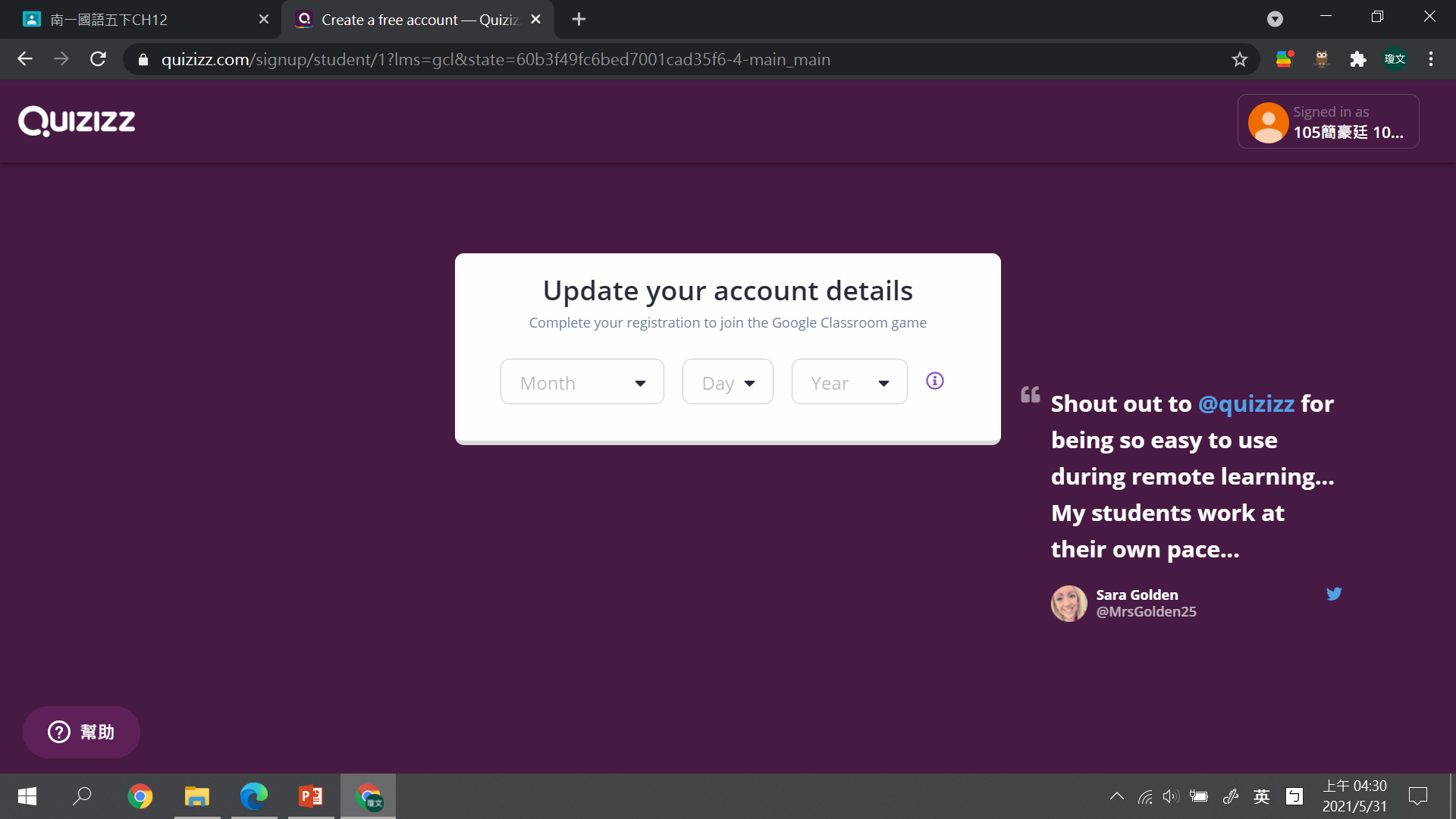 輸入你的生日
Month【月份】Day 【日期】Year【年】西元
1911+民國98=西元2009 
1911+民國99=西元2010
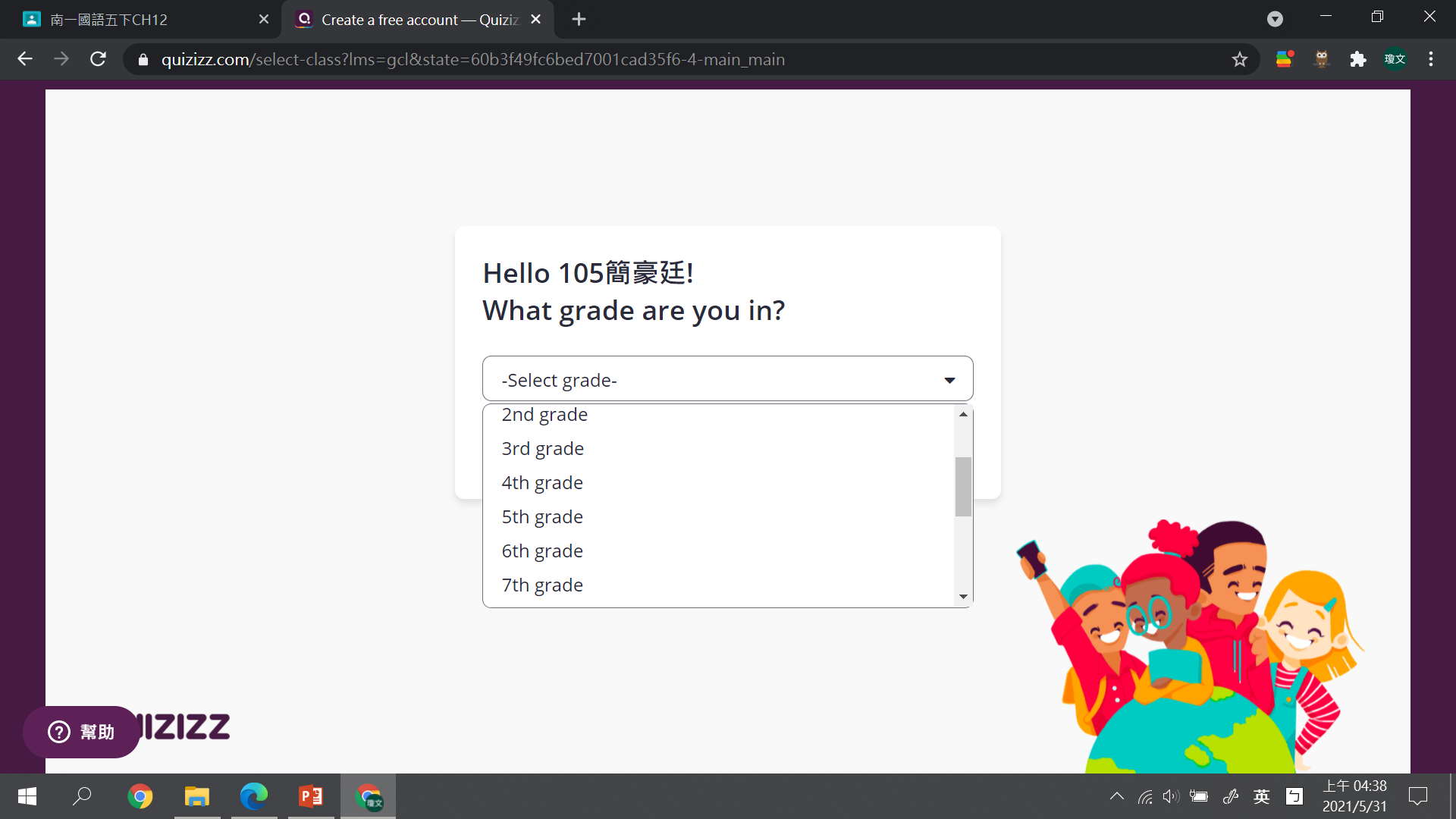 按【5th grade】五年級
再按【DONE】完成
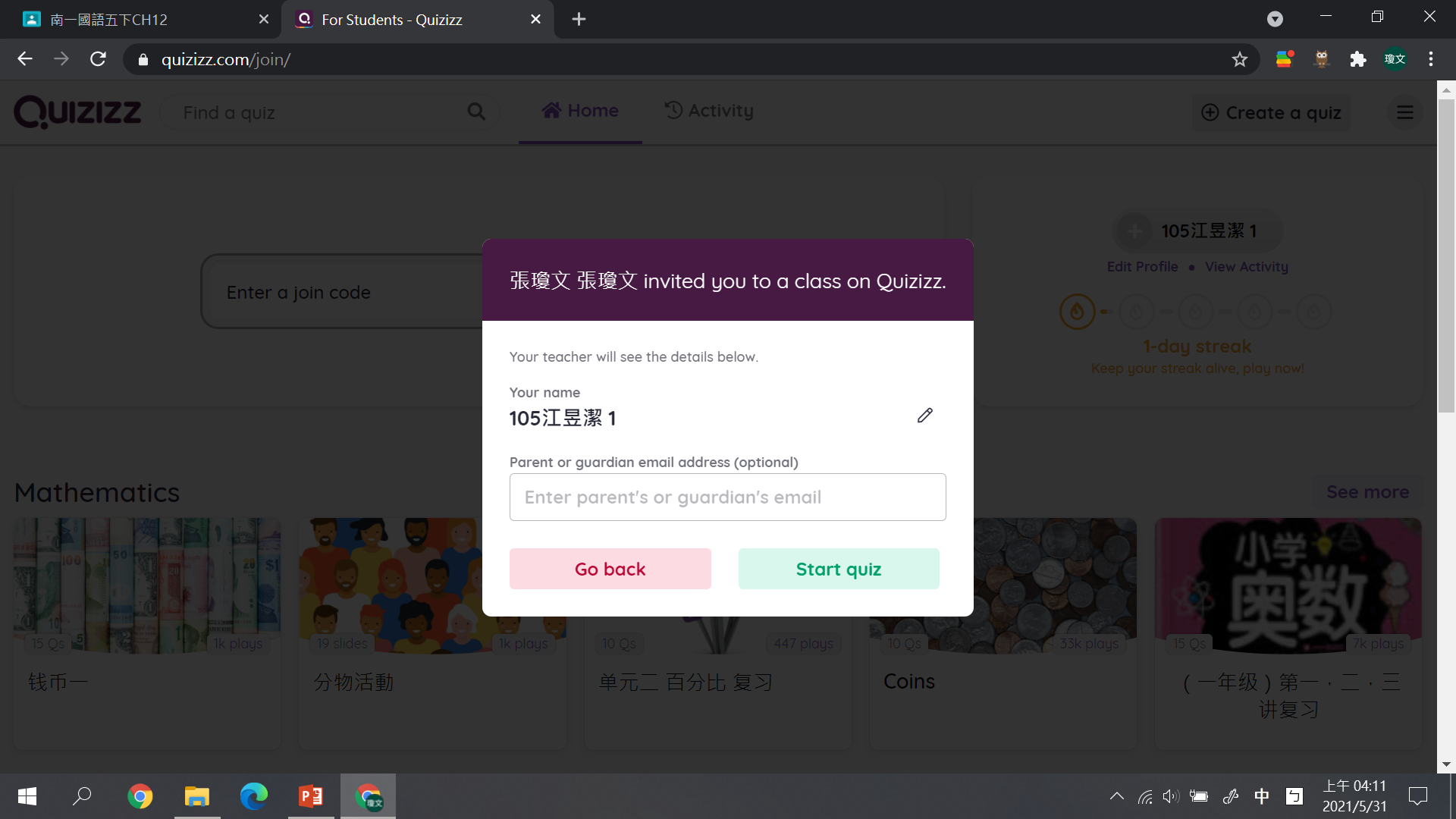 輸入你的學校信箱
按
【start quiz】
按Start【開始】
5/31(一)最新消息：
1.你開始本週5/31-6/1挑戰了嗎??
	(1) 進化為功課表的學習模式：英文／社會/自然
		解決策略：今日事、今日畢
	(2)任務取向的學習模式：體育/音樂/美勞
   	       解決策略：當天作業完成後，至少完成一項
2.神秘嘉賓：歡迎您為我們打氣加油!(音樂??自然??)
3.靜心感受你的自覺力：感受身體的力量、聽聽內心的聲音
     我不用鬧鐘，我自備生理時鐘/我覺得我該(喝水/運動/休息)了!
點名時間
今日聯絡簿(瓊文老師的作業不用上傳照片，因為我相信你夠優秀)
國作12/國練50/數作34-35(先寫對答案訂正)
抽檢作業(it’s  show 秀  time) 
國習/數習/直笛指法
bottom  bun  camera  campwww.dictionary.com
預告:本週檢討自然習作/音樂直笛指法檢核
接力唱歌： (特別的日子，值得紀念的影片)
接力唱歌：             別害羞~同學陪你唱，一起跟老師PK
開賽前，先來複習一下~唱歌詞?唱歌譜?
敢不敢跟老師比唱歌譜~ㄉㄛ  ㄈㄚㄈㄚ ㄉㄛ ㄙㄛ
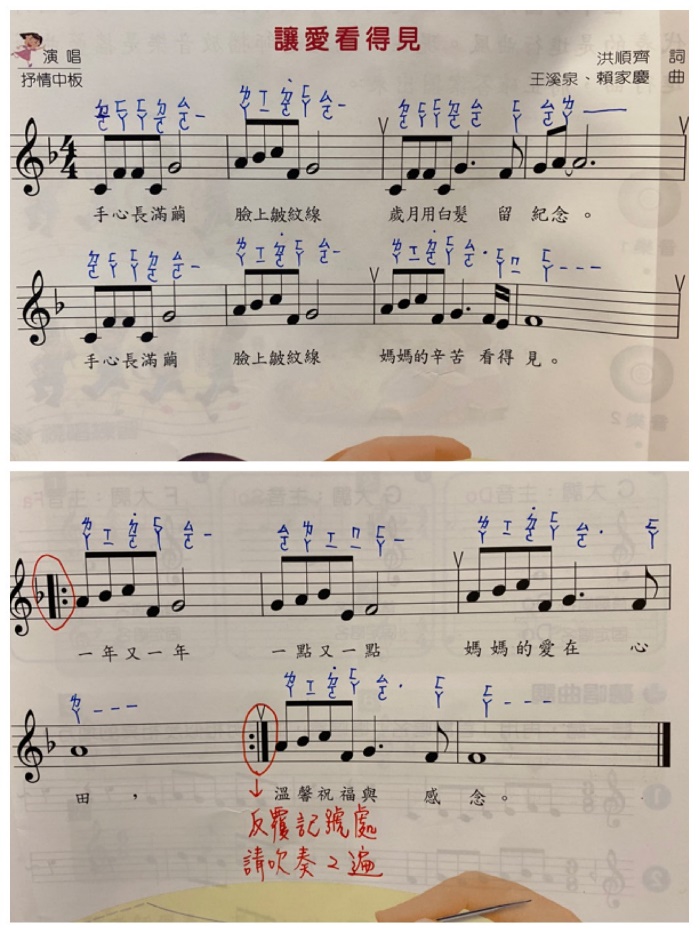 Q老師：我不會上傳科任老師的作業?A:示範給你看Q老師：太多作業了，我要怎麼做?A：線上教你小撇步Q老師：數作有些題目，我不會寫A：線上跟你一起算算看Q老師：國練的答案，我不太確定?A：送你解答，自己對答案，再訂正
還有其他問題嗎?
請按【舉手鍵】
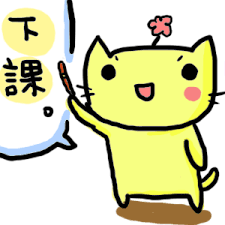 警語：
請離開3C【電腦/手機/平板】
強迫自己站起來走一走、去喝水/上廁所
看一下遠方，閉目養神一下!
5/28(五)最新消息：
1.你完成本週挑戰了嗎??上傳社會作業/英文作業
       (1)社習5-1、5-2、6-1、6-2
       (2)三部影片的筆記
       (3)英習p.47-50
2.神秘嘉賓：歡迎您為我們打氣加油!(下週音樂-指法)
3.提高你的自控力：健康活著、開心學習 
健康運動、準時上線、專心上課、完成作業、上傳任務
點名時間
今日聯絡簿
(國習12-影片2’48馬丘比丘/數習96-99/完成作業上傳任務/練直笛指法)
抽檢作業(it’s  show 秀  time) 
直行12/數課108-111/數重48-49/ boat  borrow  boss   bottle 
預告:下週檢討自然習作/音樂直笛指法檢核
合照：海報(難忘的日子，值得紀念的照片)
唱歌：五二合唱團，拚了!
讓愛看的見請大家先跟伴奏版練習唱歌譜，再跟著範唱版一起唱歌詞。
下午13：00~13：30個別課業輔導時間，改到早上9:30下課後
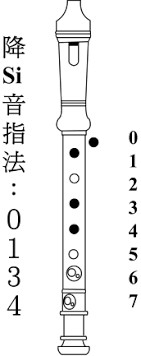 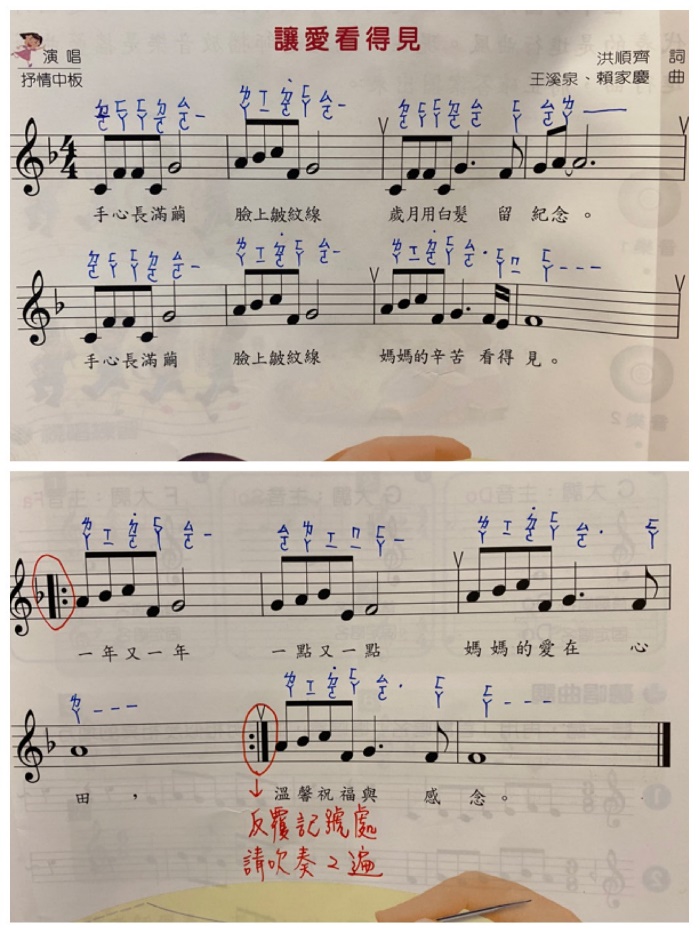 5/27(四)最新消息：
1.本週挑戰：上傳社會作業/英文作業
       (1)社習5-1、5-2、6-1、6-2
       (2)三部影片的筆記
       (3)英習p.47-50
 2.藝術療癒：線上KTV!
3. 神秘嘉賓：歡迎您為我們打氣加油!
4.運動防禦：你今天運動了沒?健康免疫
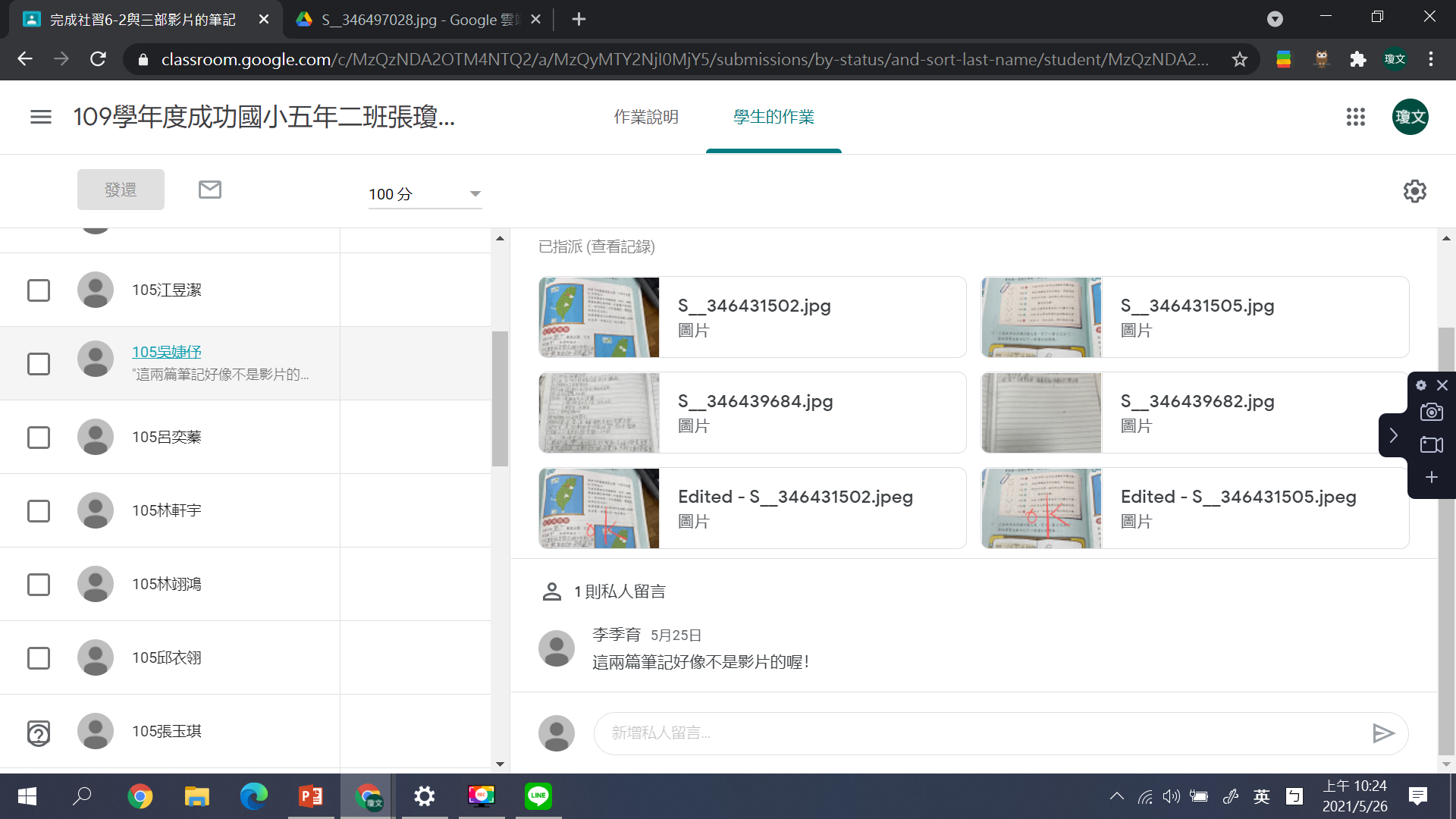 社會習作和筆記上傳後，社會老師會親自批改喔!
點名時間
今日聯絡簿(直行12/數課108-111/數重48-49/ 相信/(兩者)之間/毯子(毛毯) 吹)
提問/檢查作業(it’s  show 秀  time)
拍照:週五拍音樂海報大合照
唱歌：讓愛看的見請大家先跟伴奏版練習唱歌譜，再跟著範唱版一起唱歌詞。
下午13：00~13：30個別課業輔導時間
         改到      早上9:30   下課後留下來
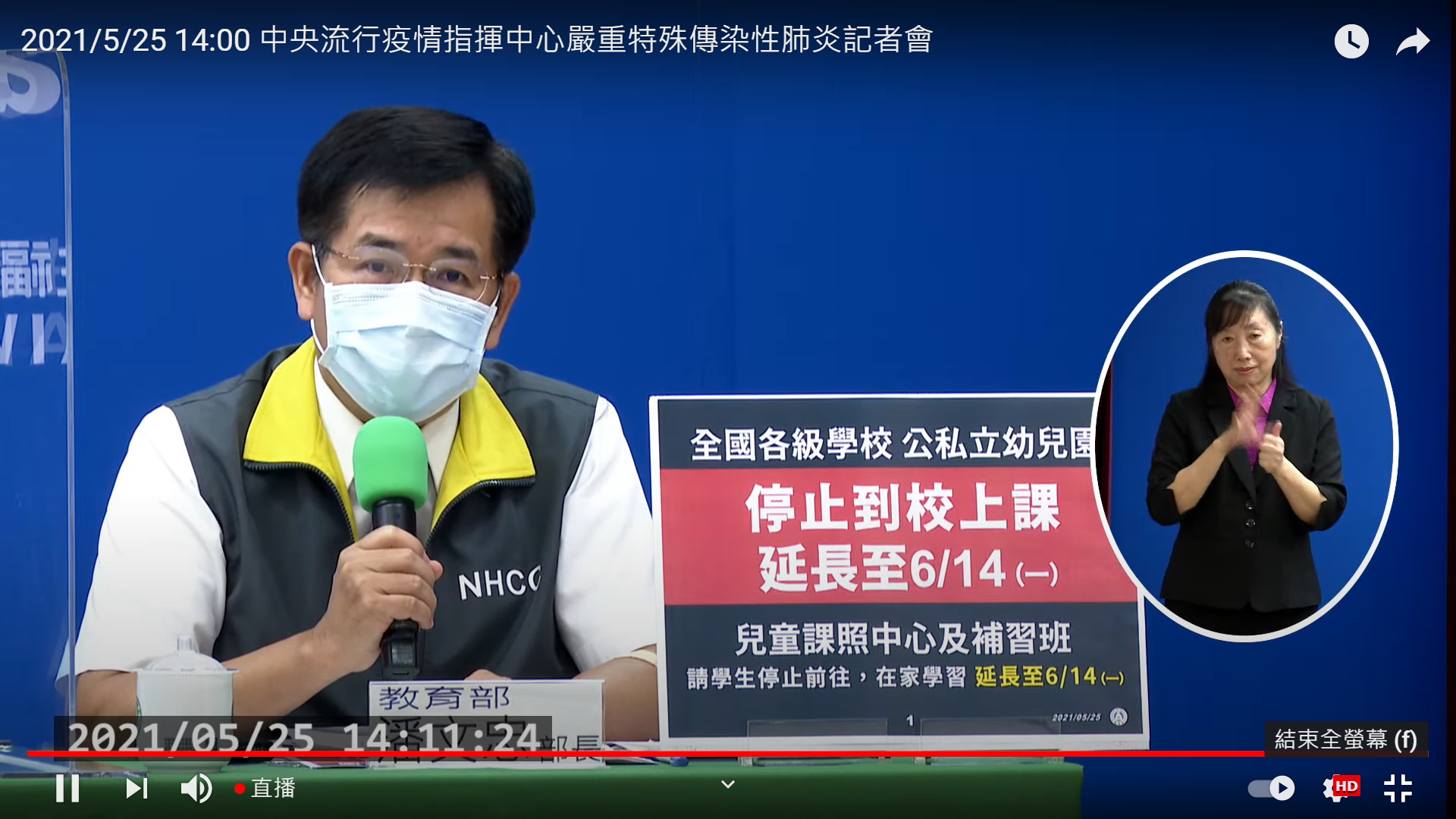 別擔心~我們每天都會上線學習!!別怕!你還有我們~雖然 世事變化 瞬息萬變   你/你能做的是自己的人生      自己掌握
1.早睡早起身體好—順應大自然
2.每天運動不間斷—增強免疫力
3.保持穩定好心情—感恩好知足
4.持續學習長智慧—要自我實現
5/26最新消息：
1.貼心提醒：自然老師的任務
2.藝術療癒：藝文老師淨化你的心!
3.本週挑戰：上傳社習6-2+三部影片筆記
4.神秘嘉賓：歡迎您為我們打氣加油!
5.運動防禦：你今天運動了沒?健康免疫
5/25最新消息：
1.新任務：閩南語和客家語老師的任務
2.實驗課：看完8分鐘影片，寫完自習!
3.挑戰王：你會嗎?上傳社習照片的方法
4.有彩蛋：今天視訊教學的神秘嘉賓??
5.來運動：你今天運動了沒?健身健美!
全民防疫 視同 國民作戰 線上視訊 視同 正式上課     ~線上教學禮儀也是學習的重點~   有家教、有禮貌、高水準的五二人
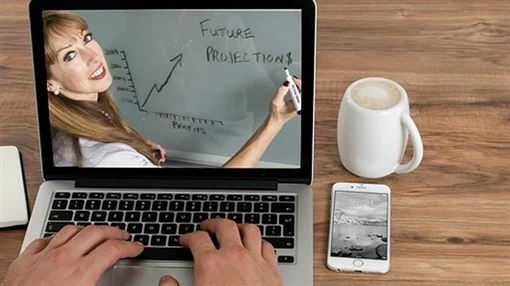 全民防疫 視同 國民作戰 線上視訊 視同 正式上課     ~線上教學禮儀也是學習的重點~   有家教、有禮貌、高水準的五二人
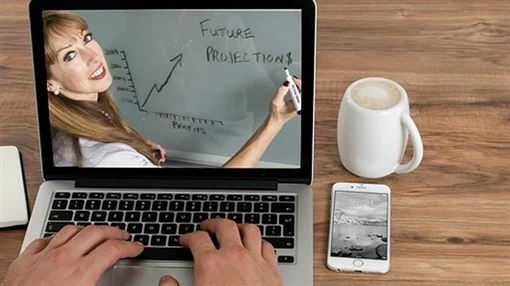 1.健康平安量體溫     照顧好身體和心情  理解世界的變化2.抄聯絡簿寫作業     按部就班完成作業   暑假不用再補課
3.完成各科的任務            **要拍照寄給老師喔~資訊：加入google class資訊課程英文：課本、習作、看影片社會：課本、習作、看影片寫筆記自然：課本、習作、看學習吧影片音樂：音樂家海報美術：花朵粽粽
4.規劃生活時間表         我的專屬生活時間表        ~愛分享就會互學共好~5.有疑問上線提問        老師/同學為你解答       ~為你解答讓我真的變懂了~
我專屬的生活時間表(參考)
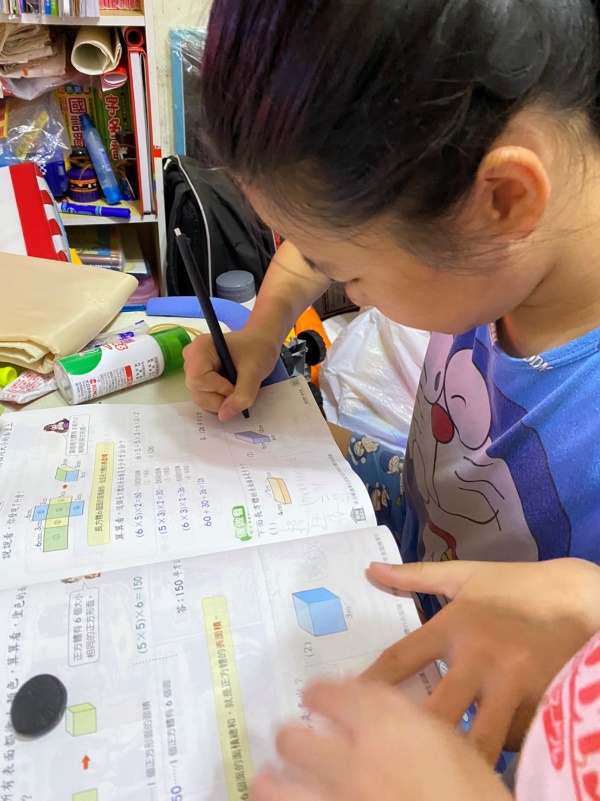 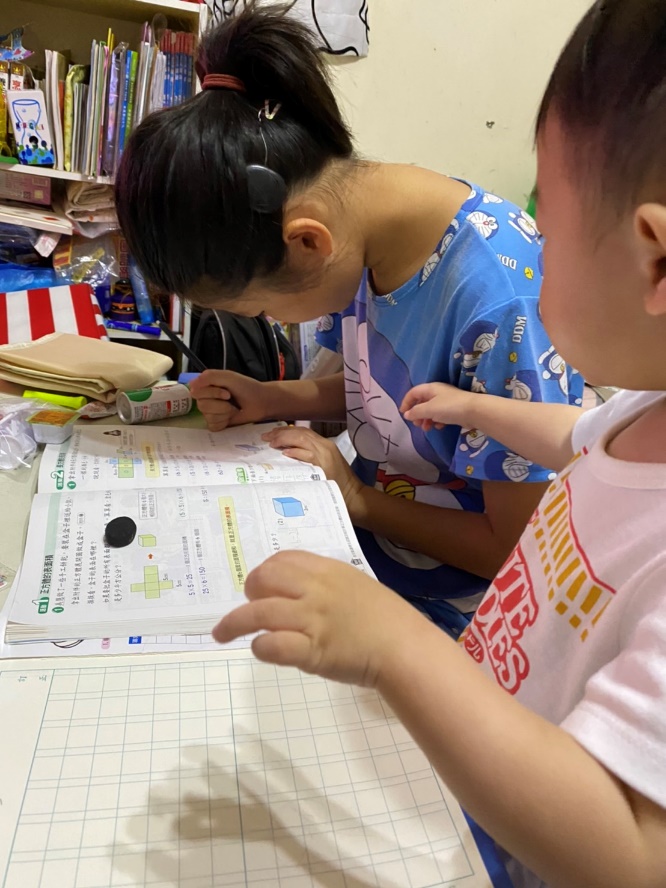 誰是自主學習之王?
*寫數學作業
*完成任務影片
*拿著課本線上自學
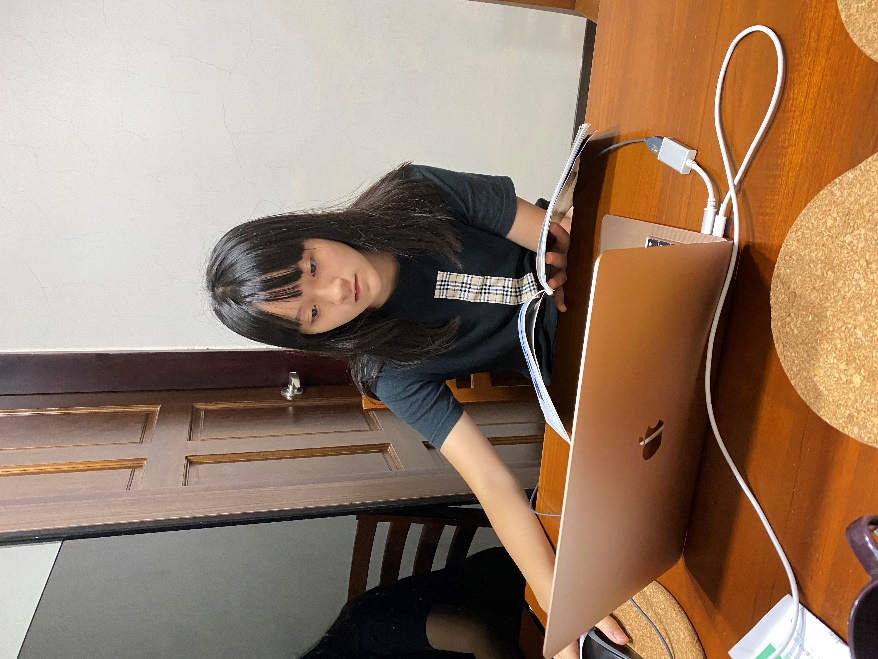 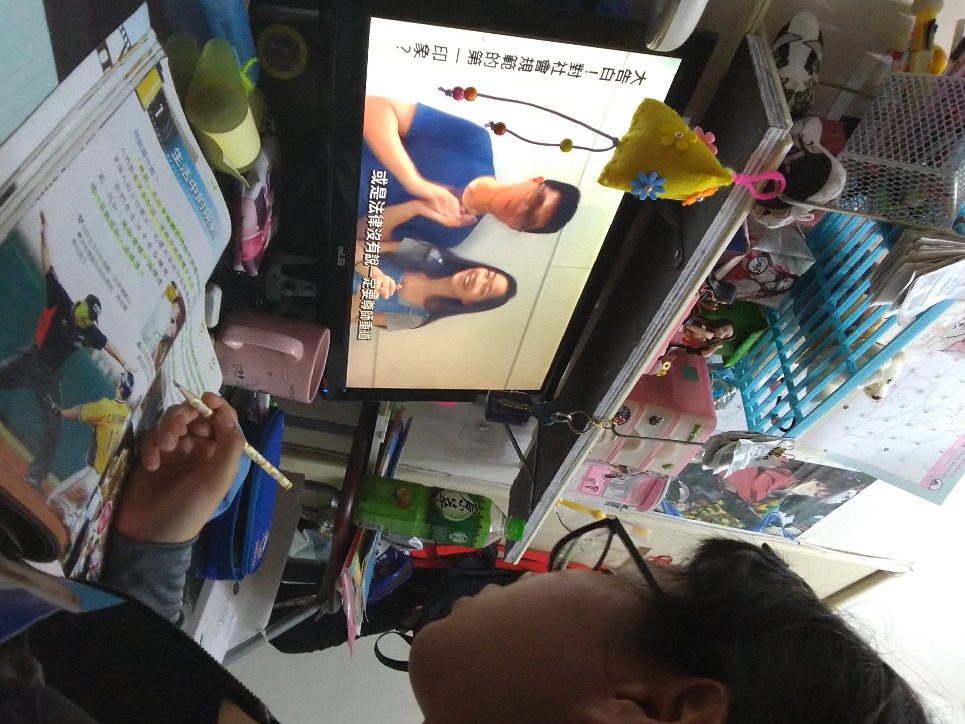 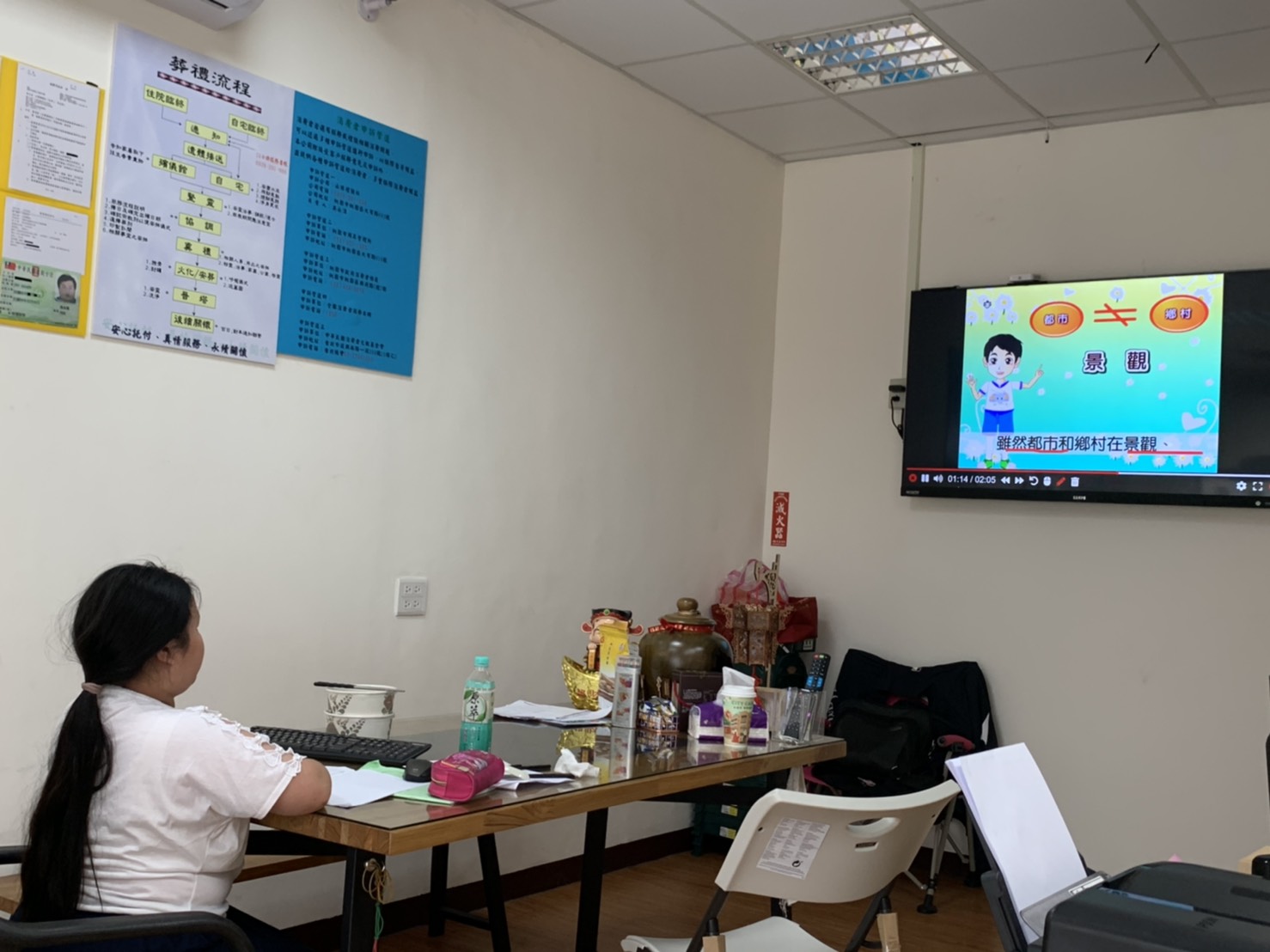 會利用 google class 的課程留言內容
線上教學禮儀後面的區域應該整潔並保持良好狀態
線上教學禮儀穿正式/輕鬆服裝 不要因為是線上 下半身就隨便穿穿（不要穿花花褲或睡褲等）
線上教學禮儀1. 打招呼/道早安     目光注視    表示彼此尊重(讓老師看到你)2.介紹與會的家人                給同學認識
線上教學禮儀上課時，  把打擾你專心的訊息             通知給關閉，   讓你專心於共學中。   【尊重自己】   也是     【尊重別人】的一種表現
線上教學禮儀如果你不是會議中發表的同學，千萬記得把麥克風給關起來。     沒有人想一邊上課一邊聽到你在吃早餐或你家電視的聲音。
線上教學禮儀請認真的坐好，        勿在會議中飲食   也不要做其他私人事情 禁止無禮或違法的行為
國語第十二課  沉默的動物園
國語第十二課  沉默的動物園
國語第十二課  沉默的動物園
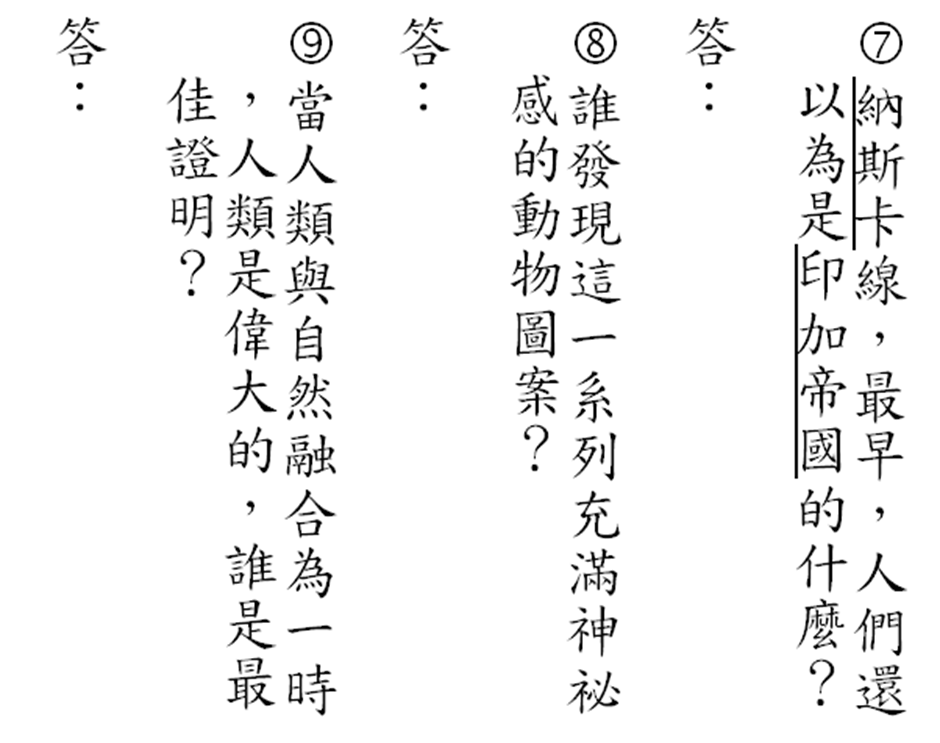